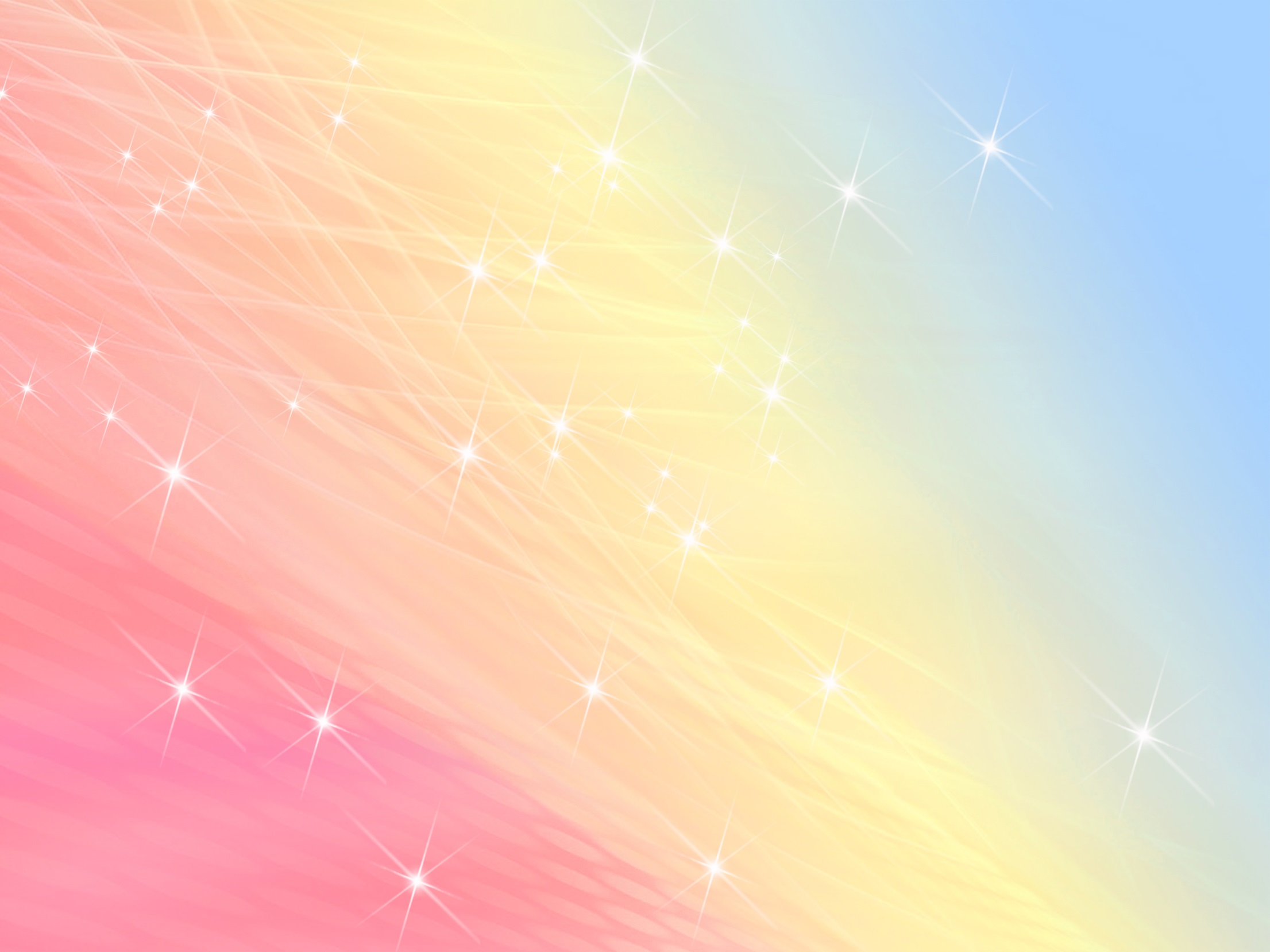 «Один-много»
Роза-розы,  друг-…,  ковёр-…,  сестра-… и др.
«Скажи, чего много»
Друг-много друзей, игрушка-много … и др.
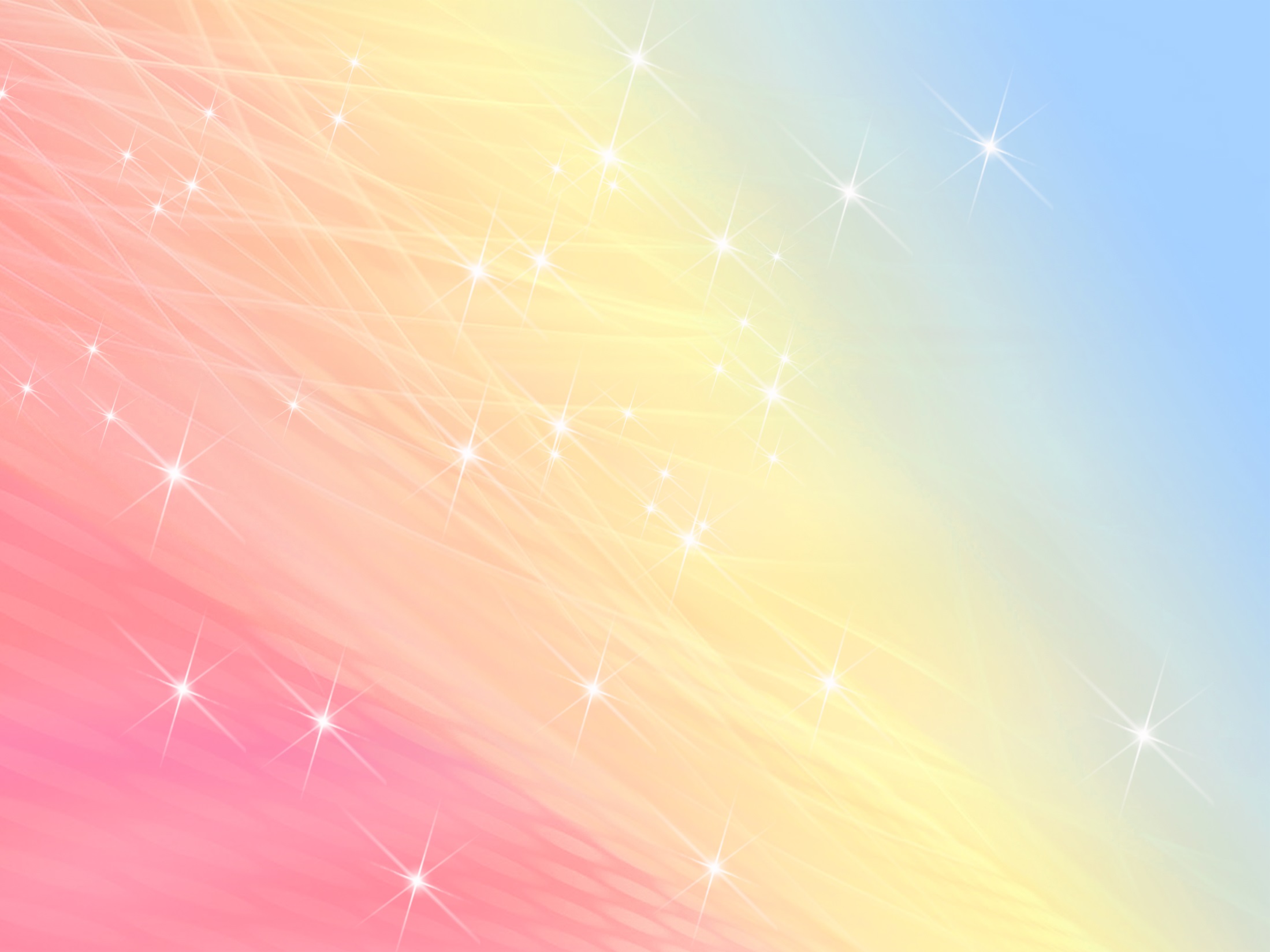 «Доскажи  словечко»
Ра…(кета, дио, кушка, стение и т.д)
Чу…(до,  жой,  кча,  лан  и т.д)
Ру…(банок,  кав,  сый, дник и т.д)
«Магазин»
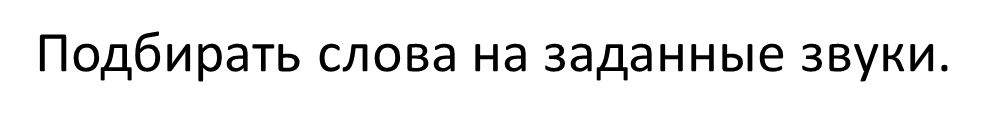 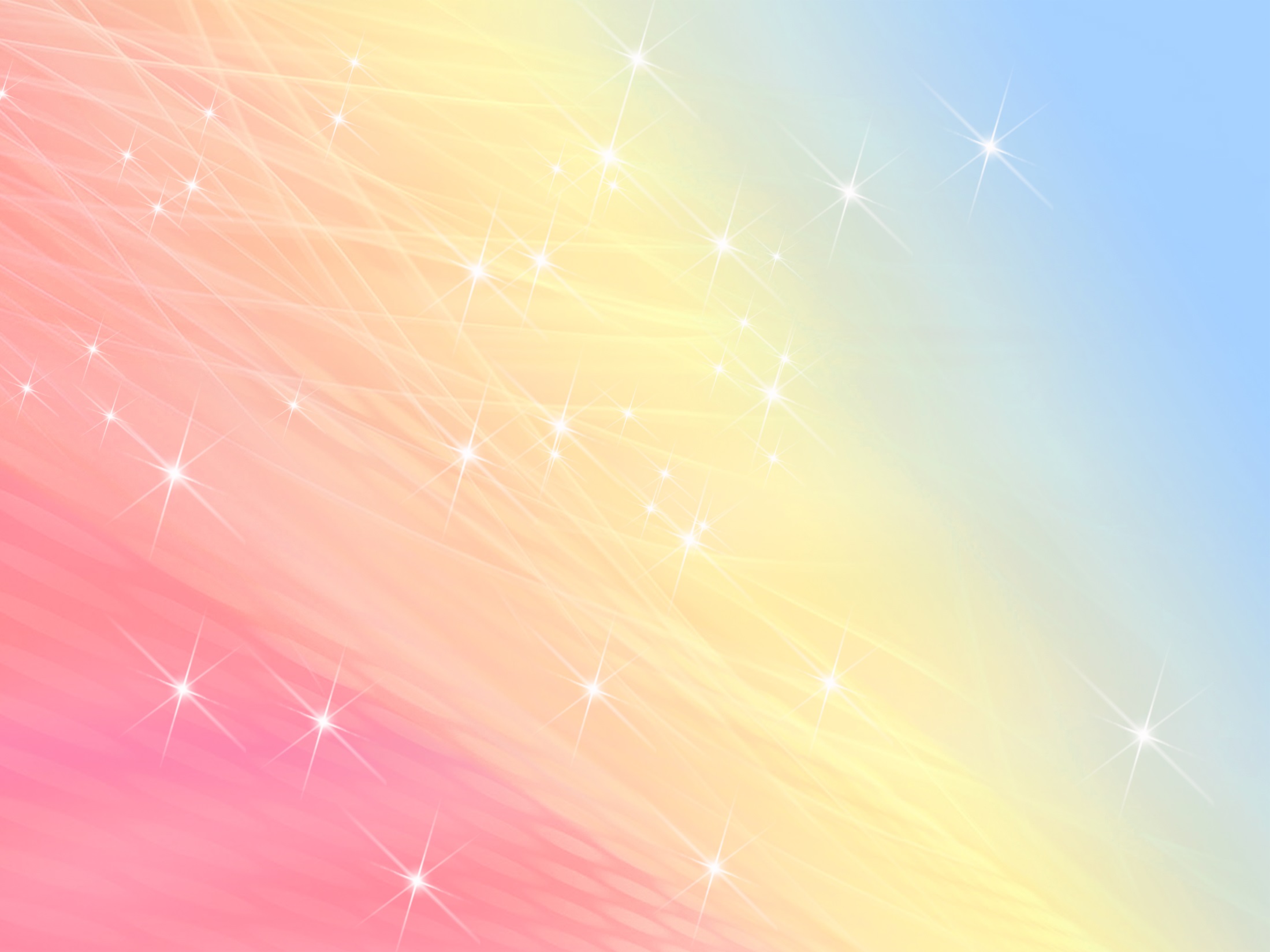 «Слово-шаг»
На каждый шаг ребенок подбирает слова с заданным звуком.
«Что вокруг»
Взрослый и ребенок по очереди называют предметы с закрепляемым звуком, которые есть вокруг.
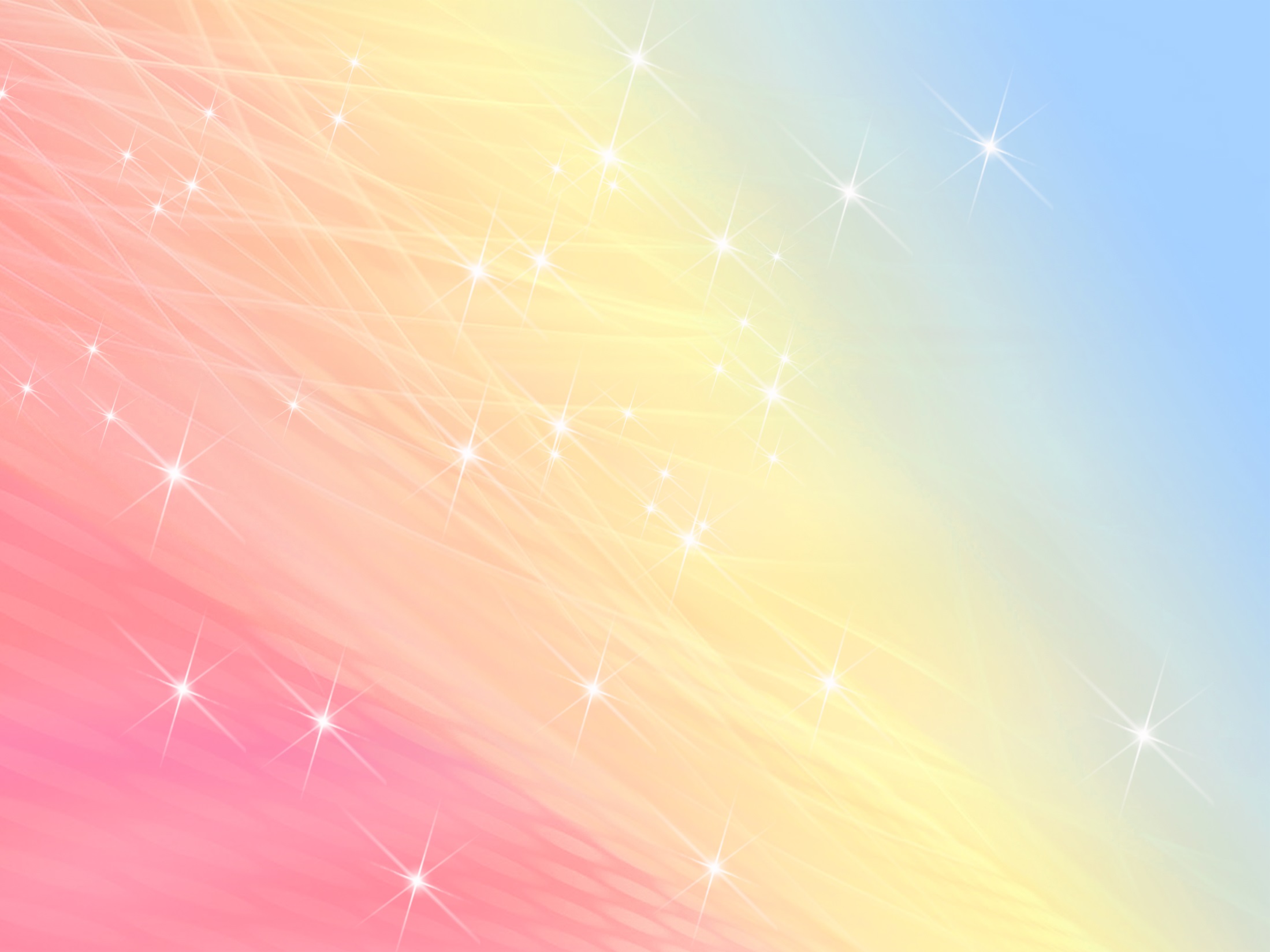 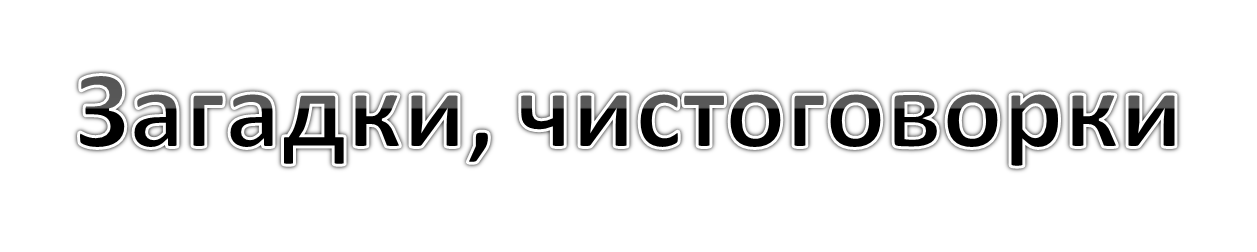 Звуки «Р», «Р`»
На дворе трава, на траве дрова, у дров детвора.
 Раз дрова, два дрова, три дрова.
У Кондрата куртка коротковата.
Повтори без запинки: на осинке росинки
 Засверкали утром перламутром. 
Тридцать три вагона в ряд тараторят, тарахтят.
 Шёл Егорка по пригорку и учил скороговорку
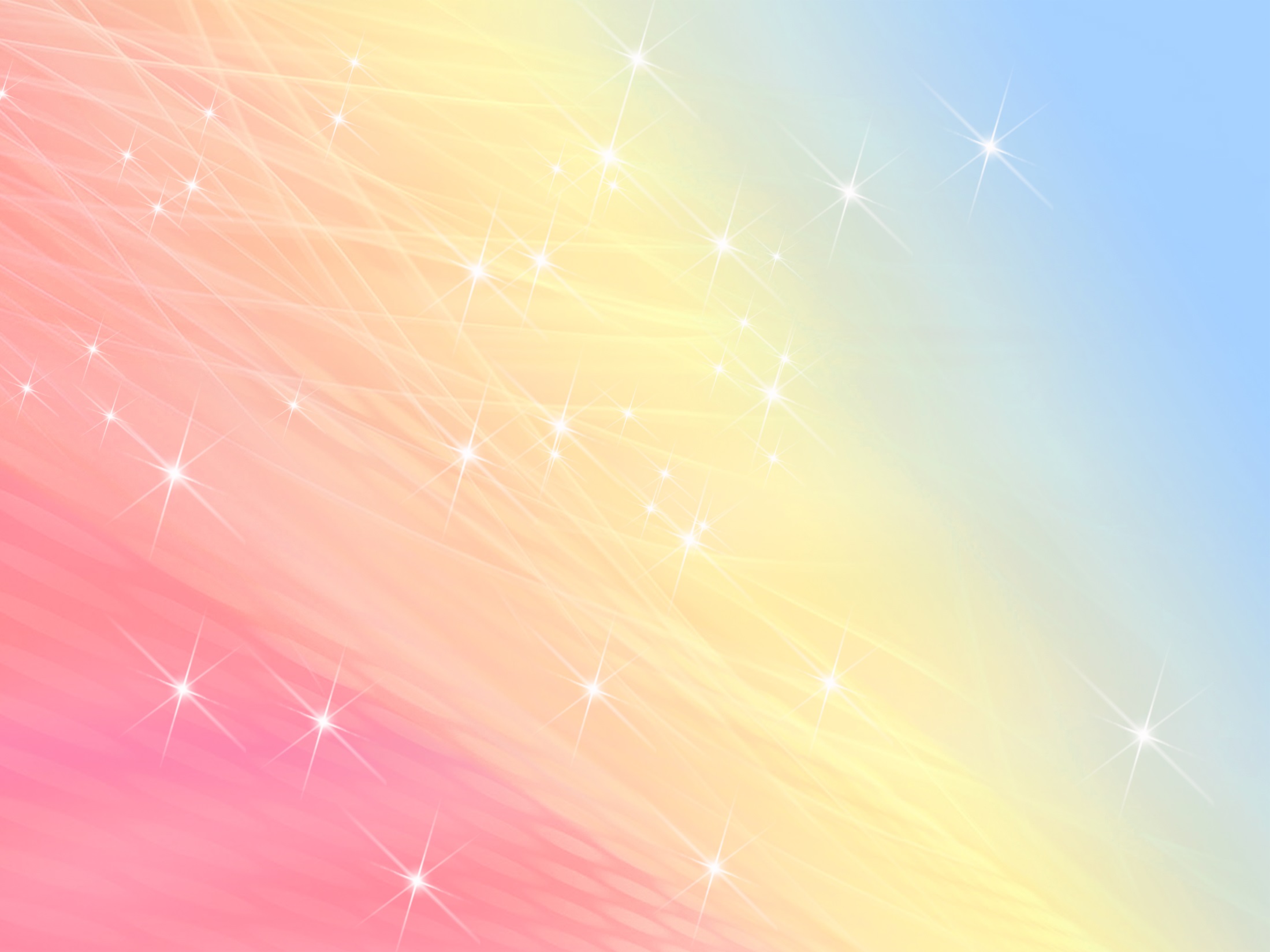 Звук «Л»
 У ёлки иголки колки.
 Дятел дуб долбил да не додолбил.
Мила искала булавку, а булавка упала под лавку.
 Кот молоко лакал, а Слава булку в молоко макал.
Звуки «С», «С`»	
 Я несу суп-суп. А кому? Псу-псу.
 У Сени и Сани в сетях сом с усами.
 Носит Сеня сено в сени, спать на сене будет Сеня.
 Ест киска суп из миски, сыта киска – пуста миска.
Снег засыпал стайку сосен, это вовсе вам не осень.
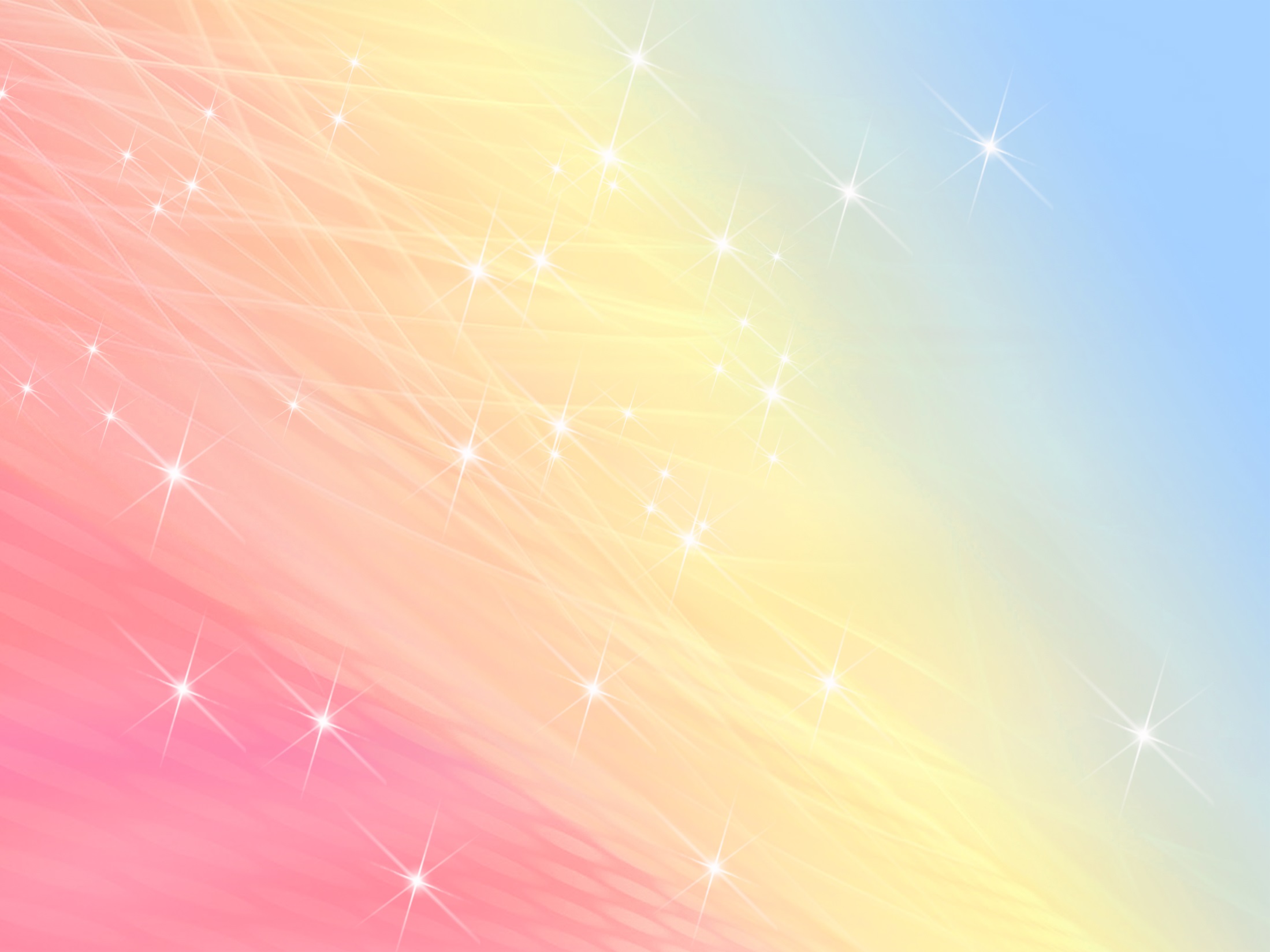 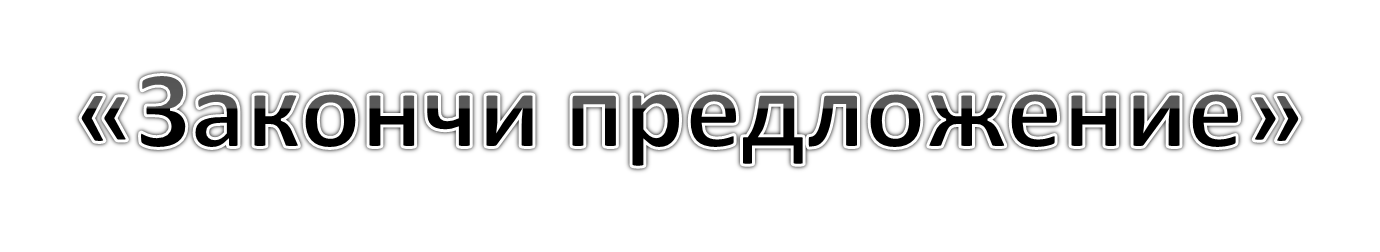 На ветку села… (ворона)Рома рисует… (ракету)В зоопарке мы видели…
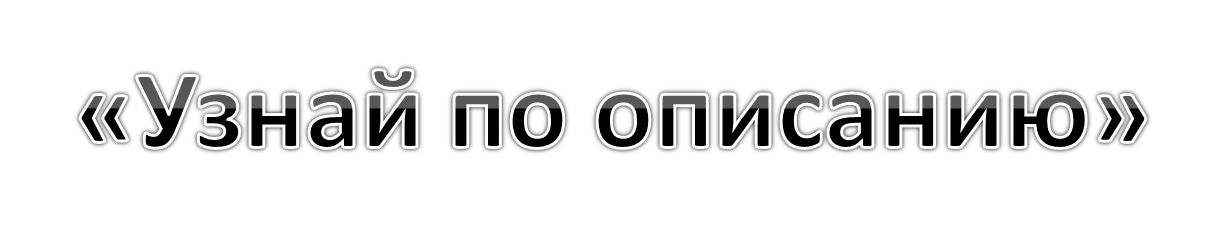 «Она маленькая, рыжая, пушистая, умеет прыгать по деревьям…»«Он зеленый, длинный, растет на грядке. Его солят в банках и едят свежим…»
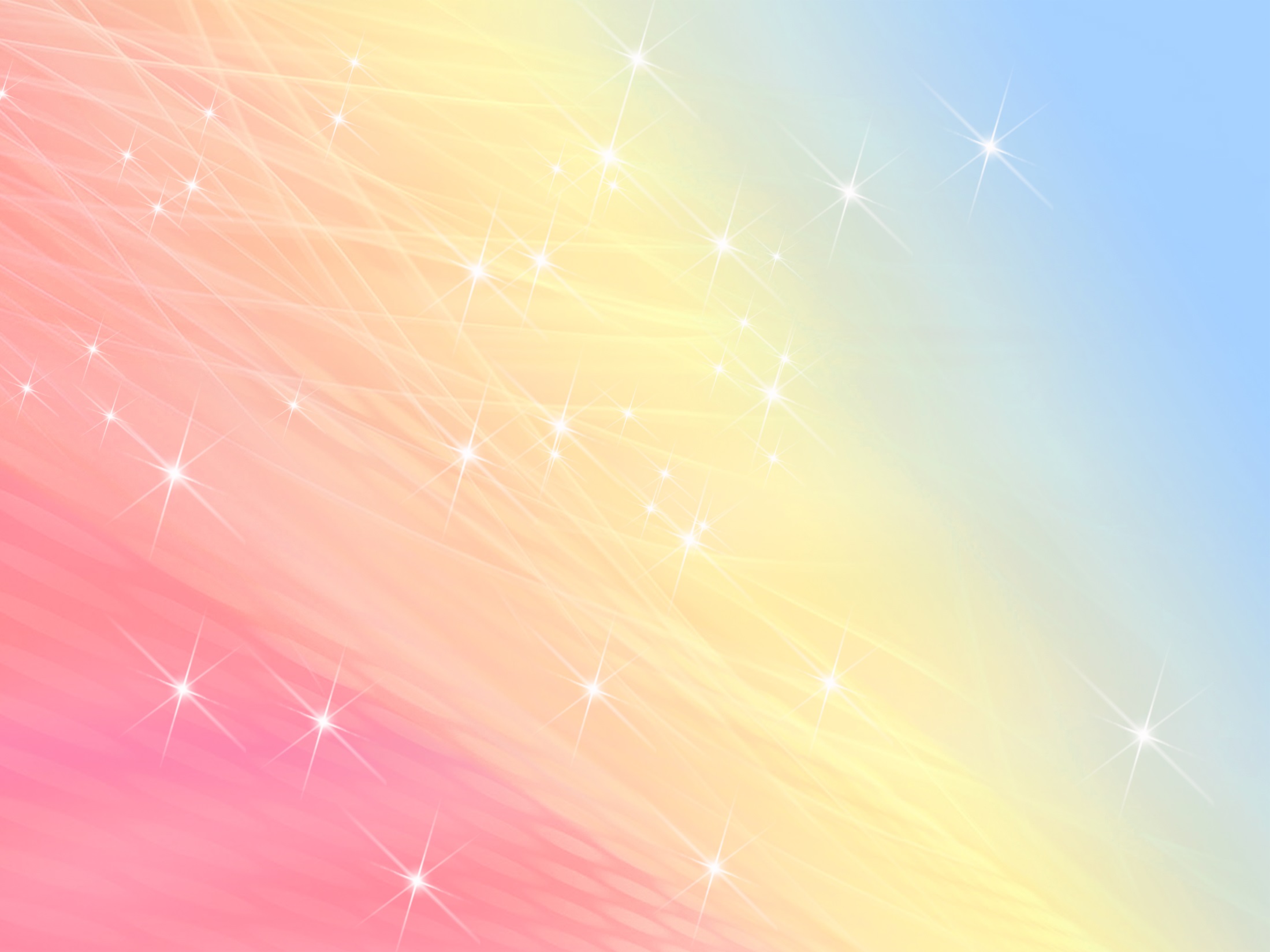 Спасибо за внимание, 
Успехов Вам!!!